HAZARDS 32 – OCTOBER 19, 2022
Final element failure alarms, are they an essential feature of managing functional safety for your SIFs?
Ian Kemble, Senior Safety Consultant, ABB Limited
[Speaker Notes: Hello, my name is Ian Kemble – Senior Safety Consultant with ABB.

Today I will be talking to you about Final element failure alarms and whether they are an essential feature for managing functional safety for your safety instrumented systems]
Should we implement safety function/trip failure alarms - Yes, or No?
A lively debate!
We have far too many alarms already!
The signals are there already, why wouldn’t you use them?
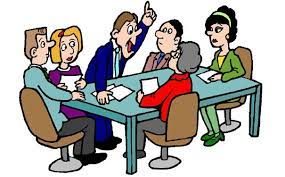 What can the operator really do about it anyway?
It’s an obvious safety improvement!
Slide 2
October 19, 2022
[Speaker Notes: The decision as to whether or not to implement safety function or trip failure alarms frequently prompts lively debate and is attracting increasing attention from both industry and regulators alike.

On face value, implementing such alarms might seem an obvious “improvement”, but the challenge is to determine whether the net result will actually deliver a true and measurable safety improvement.

Since this debate tends to be driven by different interpretations of the applicable Alarm Management and Functional Safety standards, this presentation is not intended to give a definitive answer to the question, or even necessarily a defined opinion, but merely to raise some of the pertinent arguments in such a way as to help you arrive at a suitable answer and to judge for yourselves.]
Presentation Overview
What do we mean by Final Element or SIF Failure Alarms?
What are the Functional Safety design considerations?
The Alarm Management perspective.
For and Against – Is this a worthwhile proposition?
Industry Guidance
The Regulatory Debate
Slide 3
October 19, 2022
[Speaker Notes: In this presentation I will cover:

What do we mean by Final Element or SIF Failure Alarms?
What are the Functional Safety design considerations?
The Alarm Management perspective.
Some arguments For and Against – Is this a worthwhile proposition?
Available Industry Guidance
And some perspective on the Regulatory Debate]
What do we mean by Final Element or SIF Failure Alarms?
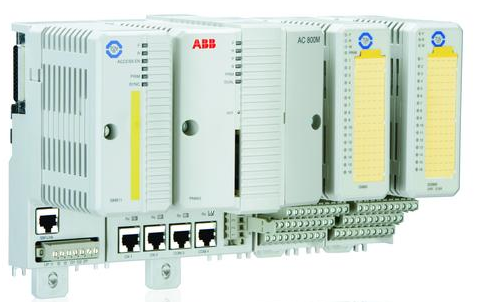 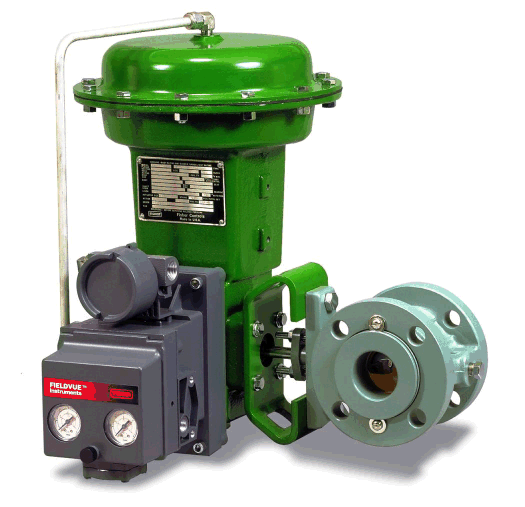 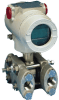 Final Element or 
SIF Failure Alarms
Diagnostic
Signals/Alarms
Logic solver
FINAL ELEMENT
SENSOR
Safety Instrumented Function (SIF)
Slide 4
October 19, 2022
[Speaker Notes: A Trip or Safety Instrumented Function (SIF) is of course, typically an electrical, electronic or programmable electronic system that on detection of certain process conditions that indicate the potential initiation of a hazardous event, automatically activates or deactivates one or more final element devices to put the process into a safe state.

For the purposes of this discussion, alarms associated with SIF sensor self-checking and logic solver diagnostics etc. have been excluded since, in the majority of cases, detection of such faults would automatically initiate the executive action of the SIF and this is normally defined in the Safety Requirements Specification (SRS). 

This discussion will concentrate on alarms associated specifically with the action of the SIF final elements.]
Final Element Feedback
Typical Installation
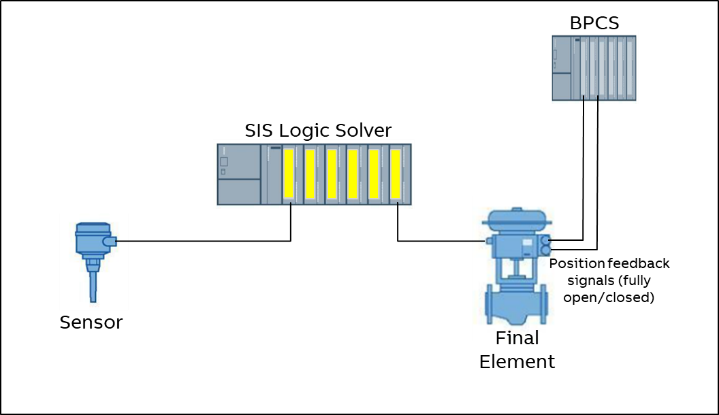 Slide 5
October 19, 2022
[Speaker Notes: Here, the concept of a SIF failure alarm is therefore to utilise feedback signals from the various final element devices and raise an alarm when a SIF is triggered, and one or more of the final elements fails to reach its safe state (e.g. a shutoff valve fails to close) within a predetermined time period.

As mentioned in the introduction, one simplistic view to the implementation of SIF Failure alarms is the argument that “if the feedback signals are there, why wouldn’t you use them?” Intuitively, it seems reasonable to assume that any additional monitoring or verification of safety function operation will improve process safety and indeed, current experience suggests that some End User organisations are reporting that visiting regulatory authorities are already making that very observation.

However, as with many things, “the devil is in the detail”. So, when deliberating the aspect of SIF Failure Alarms from a Functional Safety perspective, those responsible for the design may wish to consider the following:]
Functional Safety Design Considerations
How will these feedback signals be specified and by whom in the context of the safety requirements specification? 

Where do these final element feedback signals come from, via what system (BPCS or SIS)? 

If the field feedback devices are deemed to be part of the SIF functionality, what impact does that have on the complexity of the SIF design and the associated achieved SIL calculation?

If SIF Failure Alarms are part of the operation of the SIF, does that imply that they must be routed through and presented by SIL capable equipment?

Is feedback from the final element device on its own enough to validate correct SIF action anyway?

Is it sufficient to only monitor and alarm the primary final elements of the SIF?

If the SIF can be triggered by more than one initiating cause and/or act upon multiple final elements, is the failure alarm and the associated operator response the same for all SIF failure modes?
Slide 6
October 19, 2022
[Speaker Notes: - How will these signals be specified and by whom in the context of the safety requirements specification? Additionally, how will forward and backward traceability to such requirements be established across the entire safety lifecycle phases?
- Where do these final element feedback signals come from, via what system (BPCS or SIS)? and do these feedback devices need to be SIL capable or form part of the SIF proof testing and maintenance regimes?
- If the field feedback devices are deemed to be part of the SIF functionality, what impact does that have on the complexity of the SIF design and the associated achieved SIL calculation? In other words, can you still meet your target SIL when you add in the failure rates of the feedback devices? Also, what bearing (if any) would this monitoring and the associated alarms have on claims for diagnostic coverage for the SIFs?
- Most operational alarms are presented to the control room operators by non-SIL certified systems, such as the DCS HMI. If SIF Failure Alarms are considered to form an integral part of operation of the SIF, does that imply that they must be routed through and presented by SIL capable equipment?
- Is feedback from the final element device enough to validate correct SIF action anyway? It might tell you the limit switch on your shutoff valve actuator has been made, but you are really interested in knowing that your dangerously rising level has now stopped rising – what if the actuator is faulty, or if the valve is passing?
- Is it sufficient to only monitor and alarm the primary final elements of the SIF? What about secondary actions or “Trip Tidy-up” functions? Many SRS documents include secondary SIF actions that are not directly associated with the primary hazard scenario, but are intended to minimise the risk of consequential hazards and/or equipment damage created by the SIF action (e.g. stopping an upstream pump from pumping against a closed ESD shutoff valve. In such cases, there is a question as to whether any of these secondary action final elements warrant their own failure alarms
- It is not uncommon for the action of a SIF to be triggered by more than one initiating cause and may act upon multiple final elements. In such circumstances, is the failure alarm and the associated operator response the same for all SIF failure modes? If not, do you need to consider multiple failure alarms for the same SIF?]
Alarm Management Considerations
What is a Good Alarm?
IEC 62682 Section 3.1.7 defines an alarm as:

 “An audible and/or visible means of indicating to the operator an equipment malfunction, process deviation, or abnormal condition requiring a timely response.”
Slide 7
October 19, 2022
[Speaker Notes: The international standard for Alarm Management IEC 62682 [3] 3.1.7 defines an alarm as “an audible and/or visible means of indicating to the operator an equipment malfunction, process deviation, or abnormal condition requiring a timely response.”

Therefore, for an alarm to be valid, it must have a defined operator response that can be completed in the available time to take that action, and for that action to have the desired effect.]
Operator Intervention
SIF Failure Alarms
MITIGATION
PREVENTION
CONTROL
Physical protection
Community emergency response
Plant emergency response
Physical protection (bunds)
Safety Instrumented System
Alarms, operator intervention
Basic Process Control System
Process design
INHERENTLY SAFE DESIGN
Process Alarms
Slide 8
October 19, 2022
[Speaker Notes: If we consider our “Onion Model” of Layers of protection, Process alarms are usually configured to alert the operator to an undesirable condition with sufficient time to act before the plant trips.

SIFs are therefore normally designed and implemented as a layer of protection that comes into effect when all attempts by the operator to contain a potentially hazardous situation have failed. In such circumstances, what realistic and meaningful operator response to the SIF Failure alarm then really remains?

In addition, the combination of the designed response time of the SIF and the detection time for any SIF Failure alarm will have eaten into the time interval between detection of the initiating condition and the hazardous event. If the remaining time is insufficient for any realistic SIF Failure operator response to take effect, the alarm serves no useful purpose.]
Highly Managed Alarms (HMA)
What are the implications?
IEC 62682 clause 6.2.9 identifies any alarms critical to process safety for the protection of human life (e.g. safety alarms) as Highly Managed Alarms (HMA) and the standard describes a number of additional alarm management requirements for HMA, which include:
Formally documented training (both initial plus refresher training) on the response to all new of modified HMAs prior to the Operator’s assuming responsibility.

An independent HMI may be required for some safety alarms indicating dangerous faults.

Alarm shelving for HMAs shall follow authorisation and reauthorisation requirements as detailed in the Alarm Philosophy and an audit trail shall be maintained.

Where an HMA is taken out of service for more than one shift, appropriate interim alarms or procedures shall be identified unless the process is in a state where the consequence has been eliminated.

Additional Management of Change steps may be required depending on the classification of the HMA.
The Alarm Philosophy shall identify the testing requirements for HMAs prior to putting the alarms in operation. These alarms shall be periodically tested, and the testing shall be documented including:
The alarm setpoint or logical conditions
The alarm priority
The audible and visual indications for the alarm
Any other functional requirement for the alarm as specified
The persons conducting the testing
The method of testing and acceptance criteria
The results of the testing and resolution of any failures or non-compliance
The date of the testing and the date the alarm was put into service
Slide 9
October 19, 2022
[Speaker Notes: IEC 62682 clause 6.2.9 identifies any alarms critical to process safety for the protection of human life as Highly Managed Alarms (HMA) and the standard describes a number of additional alarm management requirements

As you might imagine, all of this would involve significant resources.

To implement SIF failure alarms across all of the safety functions on a process plant might therefore increase the number of HMA quite significantly, which is counter-intuitive to the recommended alarm management strategy to minimise the number of HMA within an alarm system.]
Is this a worthwhile proposition?
The Case in Favour
Many of the required feedback signals and diagnostic functions may well be readily available within the existing plant instrumentation.

The software reconfiguration necessary would probably involve relatively simple modifications (in some cases as simple as ticking a check box).

The introduction of SIF Failure alarms provides additional functionality that might alert operators to otherwise hidden failures.
Slide 10
October 19, 2022
[Speaker Notes: As with any reasoned debate, in order to make a considered judgement on whether or not to implement SIF Failure Alarms, it is necessary to weigh up the associated pros and cons and whilst what follows is by no means an exhaustive list, it does pick out some of the headline points:
The Case in Favour
Many of the required feedback signals and diagnostic functions may well be readily available within the existing plant instrumentation, DCS and/or SIS and as such, initial implementation where equipment is already available should involve minimal physical, or hardware changes.
In addition, the software reconfiguration necessary would probably involve relatively simple modifications that can be completed without significant disruption to an operating facility (So taking these first two points together we have a relatively low initial implementation cost.
The introduction of SIF Failure alarms inherently provides additional safety related functionality that might alert operators to otherwise hidden failures.]
Is this a worthwhile proposition?
The Case in Favour (cont’d)
Making the operations team aware of a SIF failure provides them with an opportunity to bring the plant into a safe state by other means or enable them to initiate emergency response/evacuation more quickly.

Since alarms are normally recorded on the system event log and retained historically, the introduction of SIF Failure alarms will provide automatic ongoing monitoring and data records that can be used as part of periodic reviews as required as part of Functional Safety lifecycle compliance.
Slide 11
October 19, 2022
[Speaker Notes: Making the operations team aware of a SIF failure provides them with an opportunity to bring the plant into a safe state by other means (such as an alternate manually initiated trip), or at the very least, might enable them to initiate the appropriate emergency response and (where relevant) evacuation more quickly.

Since alarms are normally recorded on the system event log and retained historically, the introduction of SIF Failure alarms will provide automatic ongoing monitoring and data records that can be used as part of periodic reviews as required as part of Functional Safety lifecycle compliance. In some cases, such data might also be used to support field failure rate, or prior use justifications in achieved SIL calculations.]
Is this a worthwhile proposition?
The Case Against
Where the field signals are not already in place or new builds/upgrades, there will be a requirement for additional field instrumentation and cabling. 

To have any meaningful benefit, all SIF Failure Alarms would need to be engineered in a way to prevent them being lost in alarm flood conditions.

SIF Failure Alarms would increase the number of HMA configured in the system, all of which would require formal management & routine testing.

Competency assurance programmes would need to be developed and constantly maintained/refreshed to ensure operators are familiar with the impact of any SIF final elements
Slide 12
October 19, 2022
[Speaker Notes: The case Against.
In situations where the field signals are not already in place and for new builds or upgrades, there will be a requirement for additional field instrumentation and cabling and the simple addition of extra devices and the associated increased cost for more reliable equipment may ultimately affect CAPEX approvals.
In the absence of the application of advanced logical alarm processing, plant trips typically create an associated alarm flood as the process reacts to the effects of the trip. To have any meaningful benefit, all SIF Failure Alarms would need to be engineered in a way to prevent them being lost in any such alarm flood conditions.
SIF Failure Alarms would increase the number of HMA configured in the system, all of which would require formal management & routine testing, placing an additional burden on resources. This means a potentially high lifetime maintenance cost as well as the potential for creating more opportunities for human error.
Competency assurance programmes would need to be developed and constantly maintained and refreshed to ensure operators are familiar with the impact of any SIF final elements. All of which would need to be in accordance with defined SOP’s. This again would require resources to maintain the validity and revision status of such requirements.]
Is this a worthwhile proposition?
The Case Against (Cont’d)
If the relevant feedback signals and diagnostics are derived through the SIS rather than the DCS, there is potential for increased complexity of existing SIF loops.

From a Human Factors perspective, there is perhaps some risk of creating a false sense of security during a plant upset
Slide 13
October 19, 2022
[Speaker Notes: If the relevant feedback signals and diagnostics are derived through the SIS rather than the DCS, there is potential for increased complexity of existing SIF loops, which could have a knock-on impact on the failure rate of the SIF, thereby negating the perceived safety improvement from adding the alarm in the first place.

From a Human Factors perspective, there is perhaps some risk of creating a false sense of security during a plant upset, with operators relying on the absence of associated SIF failure alarms rather than actively verifying the safe tripped status of the plant.]
Industry Guidance
Conflicting Standards?
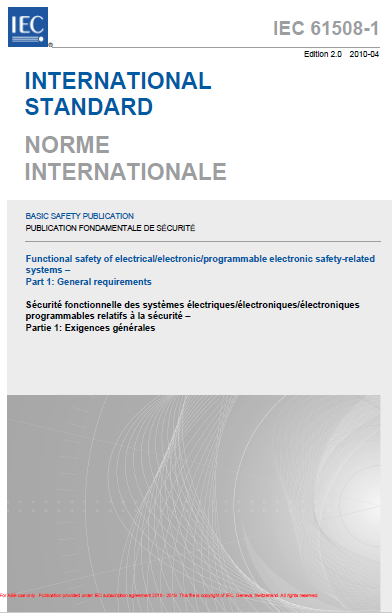 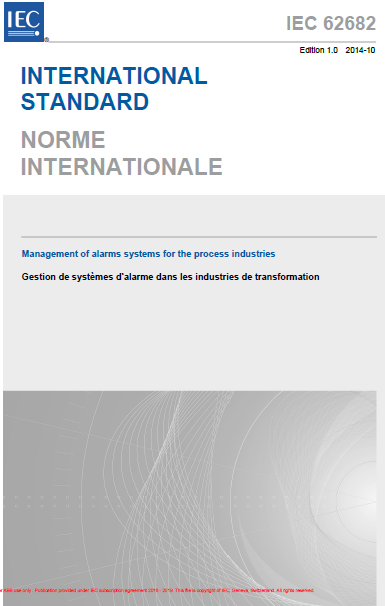 Functional Safety Standards
Alarm Management Standards
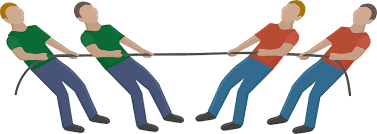 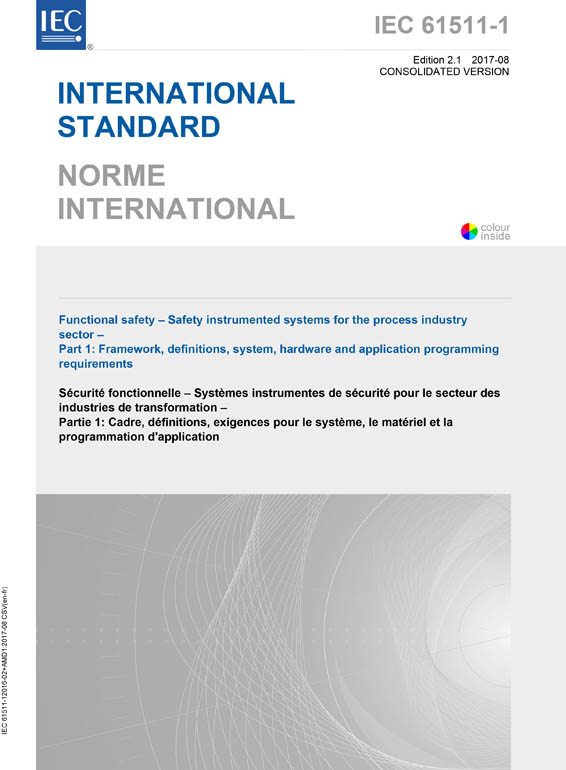 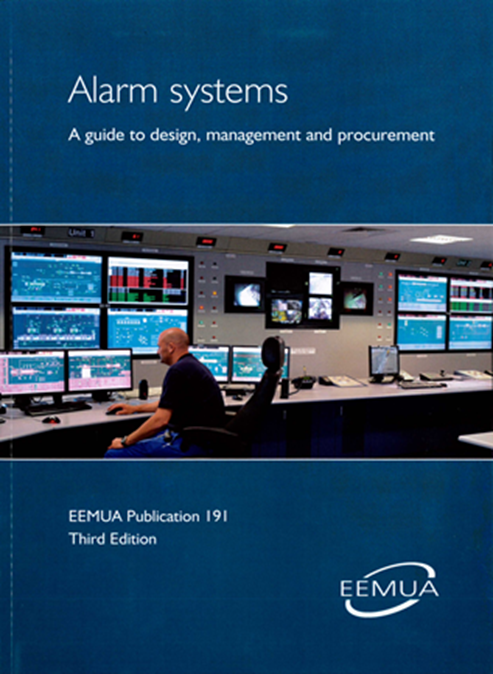 Slide 14
October 19, 2022
[Speaker Notes: Sadly, industry guidance in this area is somewhat lacking. Even the core safety and alarm management standards can be interpreted as pulling in opposite directions.
Whilst the Functional Safety standards IEC 61508 & IEC61511 might appear to be in favour of adding SIF Failure Alarms, the Alarm Management standards & guidance (IEC 62682 & EEMUA 191 ) are founded on the principle of wherever possible, reducing the number of alarms presented to the operator, which might suggest the opposite view. 
The creation of yet another standards committee or focus group to tackle this dilemma might not be desirable, but there is perhaps an opportunity here for at least some form of dialogue between the relevant stakeholder bodies, including the regulatory authorities in order to give guidance on a consistent approach that would be seen as broadly acceptable.
In the past, there have been some DCS vendor specific white papers published on this subject, but in general these tend to be high level in nature and provide little more than a summary recommendation that any SIF Failure Alarms implemented, should be assigned the highest priority as configured in the system. Such recommendations effectively, bypass the alarm prioritisation principles and methods set out in the Alarm Management standards.]
The Regulatory Debate
How do SIF Failure Alarms fit in with your ALARP Demonstration?
As noted previously, many End User organisations are reporting that the main driver for consideration of SIF Failure alarms is coming from the questions raised by their regulatory inspectors.

However, for the reasons discussed previously, it can be difficult to define, assess and especially quantify the actual safety improvement that would be delivered. 

Since the requirement for operators of high hazard facilities is to demonstrate that risks have been reduced to As Low as Reasonably Practical (ALARP), if an Asset Owner has already demonstrated through their existing Functional Safety Management processes that ALARP has been achieved, is there a requirement to do any more?
Slide 15
October 19, 2022
[Speaker Notes: As noted in the introduction of this discussion, many of the End User organisations are reporting that the main driver for consideration of SIF Failure alarms is coming from the questions raised by their regulatory inspectors, and on the face of it, it is difficult to argue against the premise that the addition of such alarms will go towards supporting improvements in overall process and functional safety.

However, for many of the reasons discussed previously, it is also equally difficult to define, assess and especially quantify the actual safety improvement that would be delivered.

Since the fundamental requirement for operators of high hazard facilities is to demonstrate that risks have been reduced to As Low as Reasonably Practical it could be argued that if an Asset Owner has already demonstrated through their existing Functional Safety Management processes that the risks have been reduced to an appropriate margin below the tolerable limit set for that particular hazard scenario, ALARP has already been achieved. Any decision on the implementation of further measures would be a feature of a cost/benefits analysis as part of ongoing ALARP demonstration.]
The Regulatory Debate
Cost Benefits Analysis
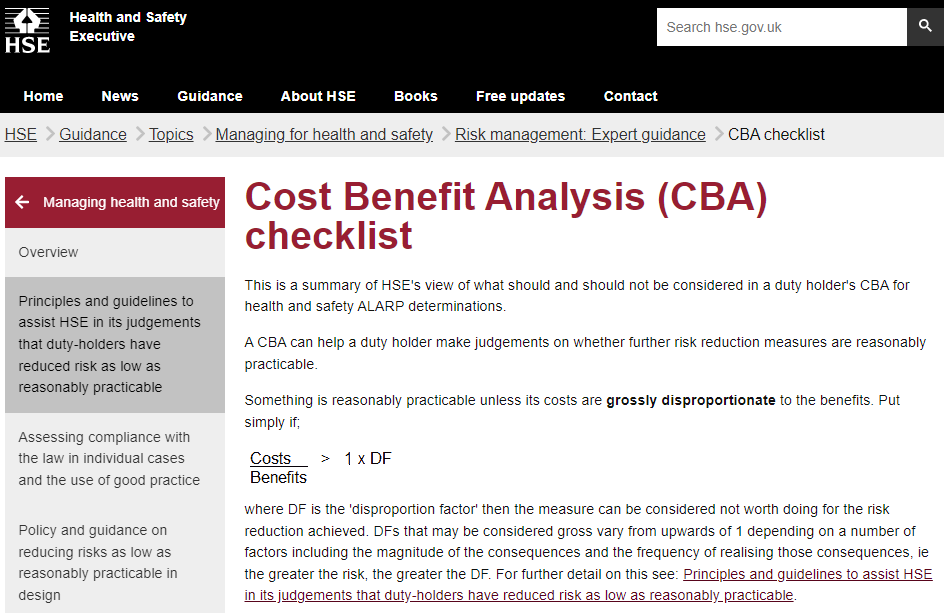 Asset Owners are duty bound to evaluate investments in safety measures when considering how far to go with the implementation of process safety management.

This is after inherent safety, good quality design and engineering to codes & standards application and due diligence arrangements have been implemented.

As an example, the UK HSE identifies that something is reasonably practicable unless its costs are grossly disproportionate to the benefits.
Slide 16
October 19, 2022
[Speaker Notes: Asset Owners are duty bound to evaluate investments in safety measures when considering how far to go with the implementation of process safety management requirements as part of their safety lifecycle obligations.  This monetary assessment is normally presented to internal and external stakeholders to support any judgements on whether any further risk reduction measures are deemed to be “reasonably practicable”.
This is usually arranged after inherent safety, good quality design and engineering to codes & standards application and due diligence arrangements have been implemented This is seen as the minimum baseline for managing hazard and risk in a manufacturing facility.
As an example, the UK HSE identifies that something is reasonably practicable unless its costs are grossly disproportionate to the benefits. 
In other words, put simply if Costs divided by Benefits is greater than 1 x the Disproportion Factor then the measure can be considered not worth doing for the risk reduction achieved.
This is one approach that can be used by the Asset Owner in demonstrating that those identified operational risks have been reduced to “as low as is reasonably practicable” and the HSE website gives some guidance in this area, including the selection of an appropriate disproportion factor.]
The Regulatory Debate
Which way will your Cost Benefit scale tip?
Given the potential for high lifetime management costs associated with the additional SIF Failure Alarms versus what might be in the end a difficult, if not an unquantifiable safety improvement benefit, it is possible that such a cost/benefit analysis could conclude that it falls outside of what could be considered “reasonably practicable”.

However, in order to make such a case would require a detailed and documented justification and the rationale for the underpinning assumptions may not be that readily identifiable.
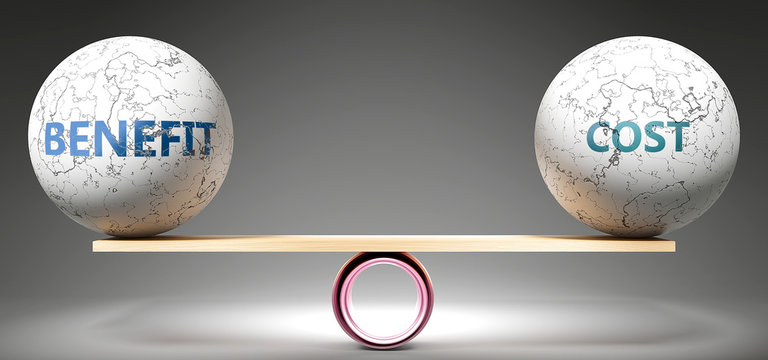 Slide 17
October 19, 2022
[Speaker Notes: Given the potential for high lifetime management costs associated with the additional SIF Failure Alarms versus what might be in the end a difficult, if not an unquantifiable safety improvement benefit, it is possible that such a cost/benefit analysis could conclude that it falls outside of what could be considered “reasonably practicable”. 
However, in order to make such a case would require a detailed and documented justification and the rationale for the underpinning assumptions may not be that readily identifiable.
Whatever the outcome of any individual assessments, what can be argued from a regulatory perspective, is that to simply do nothing with regards to SIF Failure Alarms will not be acceptable. At the very least, Asset Owners will need to show that the decision-making process on SIF Failure Alarms is an integral part of both their Functional Safety Management and their Alarm Management processes and systems.
In reality, what this means is that traceable documentary evidence that the implementation of SIF Failure Alarms has been given proper consideration and that the final decision can be satisfactorily justified will need to be created and maintained along with all existing functional safety related records]
Summary
There is already anecdotal evidence to suggest that industry regulators are asking challenging questions about the absence of the use of SIF Failure Alarms.
A SIF Failure Alarm will only occur when the cause of the hazardous event has already been initiated AND the safety function that was specifically designed to protect against that hazard has failed. 
An operator is then required to both recognise the SIF Failure Alarm AND take an appropriate action to mitigate that failure within the remaining process safety time. 
Implementing such alarms might seem an “obvious improvement”, but like many situations it needs to be properly assessed on a case-by-case basis against both the functional safety and alarm management standards. 
Such considerations will also have an impact on the Asset Owners management procedures, competency assurance programmes and the means to ensure that proper verification and validation is applied across the entire safety lifecycle.
Slide 18
October 19, 2022
[Speaker Notes: In summary then, our experience is such that there is already anecdotal evidence when engaging with Asset Owners to suggest that industry regulators are asking challenging questions about the absence of the use of SIF Failure Alarms, requiring those Asset Owners to demonstrate their approach to the implementation and management of such alarms.
However, a SIF Failure Alarm will only occur when the cause of the hazardous event has already been initiated AND the safety function that was specifically designed to protect against that hazard has failed. 
An operator is then required to both recognise the SIF Failure Alarm AND take an appropriate action to mitigate that failure within the remaining process safety time. Given all of these considerations, the discussion should centre on what level of risk reduction can be reasonably expected, quantified or justified?
It is often said that “just because you can do something, it isn’t always the case that you should”, and this certainly applies to the implementation of SIF Failure Alarms.
On face value, implementing such alarms might seem an “obvious improvement”, but like many situations it needs to be properly assessed on a case-by-case basis against both the functional safety and alarm management standards to determine whether the net result will actually deliver a true, measurable and worthwhile safety improvement.
Such considerations will also have an impact on the Asset Owners management procedures, competency assurance programmes and the means to ensure that proper verification and validation is applied across the entire safety lifecycle.
After all, if you are challenged by relevant stakeholders, are you confident you have the means in place today to produce suitable evidence to support and document why you did, or didn’t do it in your ALARP demonstrations?]
Relevant Reference Sources
IEC 61508: “Functional safety of E/E/PE safety-related systems, Edition 2.0”, (2010) 
IEC 61511: “Functional safety – safety instrumented systems for the process industry sector. Edition 2”, (2016) 
IEC 62682: “Management of alarms systems for the process industries Edition 1”, (2014).
EEMUA 191: Alarm systems: Guide to design, management and procurement Edition 3 (2015)
Health and Safety Executive UK, Guidance “Principles and guidelines to assist HSE in its judgements that duty-holders have reduced risk as low as reasonably practicable.”
Contact Details
Ian Kemble
Senior Safety Consultant
Email: 	ian.kemble@gb.abb.com
Slide 19
October 19, 2022
[Speaker Notes: Thank you for your attention today, I hope that you have found this presentation thought provoking.]
Slide 20
November 2, 2022